Тоҷикистон: Арзёбии фазои молиявӣ ва таҳияи Харитаи роҳ барои маблаҳгузории ҲРУ





Харитаи роҳ барои маблаҳгузории ҲРУ

21 Октябри 2021
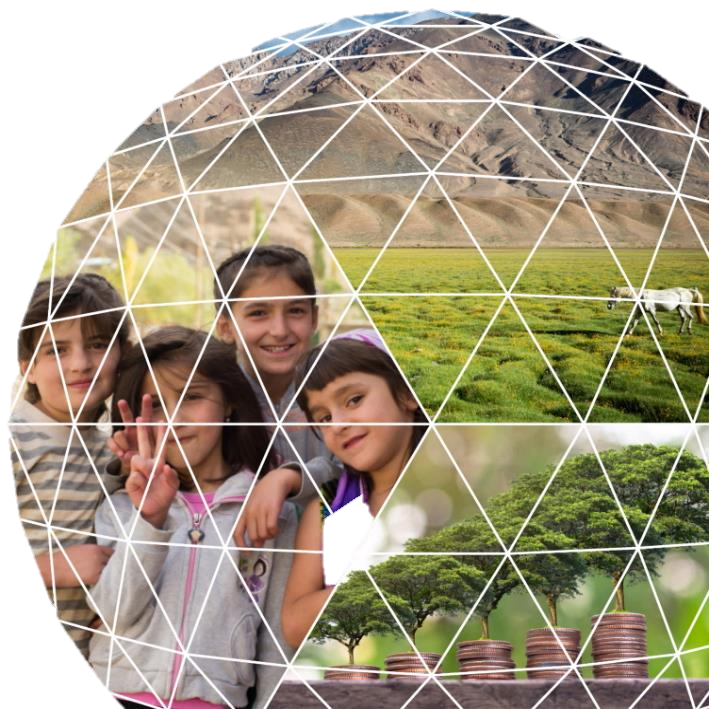 Мундариҷа
Муқаддима ба таҳлил
Мундариҷа
Маълумот ва сарчашмаҳо
Талаботи молиявӣ
Натиҷаҳои калидӣ
Хулосаҳои ҷамъбастӣ
Қадамҳои оянда
Харитаи роҳ барои маблаҳгузории ҲРУ: муқаддима ба таҳлил
ЮНИСЕФ ба Ecorys супориш дод, ки дар доираи барномаи муштараки СММ «Маблағгузории ҲРУ дар Тоҷикистон» лоиҳаи Харитаи маблағгузории ҲРУ-ро таҳия намояд
Харитаи роҳ:
Баррасии талаботи молиявӣ (норасоии молиявӣ) барои амалисозии Стратегияи Миллии Рушд (СМР) ва Ҳадафҳои Рушди Устувор (ҲРУ) то соли 2030;
Таҳлили ҷараёнҳои гуногуни маблағгузорӣ дар заминаи СМР;
Муаян намудани душвориҳо ва мушкилот дар ин раванд;
Пешниҳод намудани амалиётҳо баҳри озод ва ҷалб намудани воситаҳои молиявии иловагӣ.
[Speaker Notes: Actions proposed : to be further discussed and developed]
Харитаи маблағгузории ҲРУ: мундариҷа
Таҳлили мухтасари муҳити иқтисодӣ, иҷтимоӣ ва рушди Тоҷикистон.
Баррасии намудҳои гуногуни ҷараёни маблағгузориҳо ва воситаҳои ғайримолиявӣ; муайян намудани мушкилот ва душвориҳо дар ин самт; ва пешниҳоди амалҳои калидӣ барои дастрас намудани маблағгузории иловагӣ ва/ё баланд бардоштани самаранокии:
Даромади давлатӣ, хароҷот ва самаранокии он
Воситаҳои молиявии шарикони рушд
Воситаи молиявии бахши хусусӣ
Чаҳорчӯбаи институтсионалӣ (воситаҳои ғайримолиявии иҷроиш)
Ҷамъбаст/Хулоса
Харитаи маблағгузории ҲРУ: маълумот ва сарчашмаҳо
Ҳуҷҷатҳои расмии банақшагирӣ
Стратегияи Миллии Рушд то давраи 2030
Барномаи миёнамӯҳлати рушд (БМР) барои солҳои 2021-2025
БМР 2016-2020 
Таҳлили иҷроиши БМР 2016-2020
Арзёбӣ ва таҳлилҳо
Арзёбии фазои молиявӣ
Таҳлили маблағгузории соҳаи маориф
Ҳиссоботҳо ва таҳлилҳои ташкилотҳои молиявии рушд ва дигар ташкилотҳо (Бонки Умумиҷаҳонӣ, Бонки Осиёгии рушд, дигарҳо)
Сарчашма ва ҳисобҳои дастраси оммавӣ
Нишондиҳандаҳои ҷаҳонии рушд (Бонки Умумиҷаҳонӣ)
Маълумотҳои СММ
Агентии омори назди Президенти ҶТ
Талаботи молиявӣ
Талаботи молиявӣ: норасоӣ
Дар асосӣ иҷроиши БМР 2016-2020
млрд  Сомони
Арзёбии фазои молиявӣ (1)
Арзёбии фазои молиявӣ (2)
Қарз нисбати ММД
Сатҳи норасоии молиявӣ
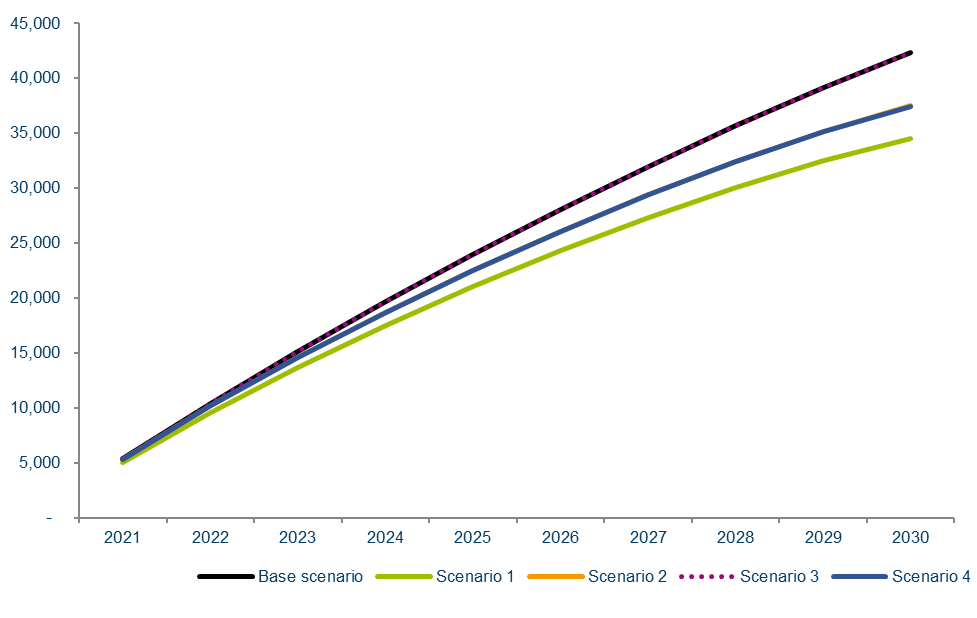 Арзёбии фазои молиявӣ: хулосаҳо (3)
Арзёбии фазои молиявӣ: дар беҳтарин сенария, эҳтимолияти норасоии маблағгузорӣ 27 фоиз ё зиёда аз 13 миллиард доллари ШМА дар давраи 2021-2030
Суръати барқароршавии иқтисодиёт муҳимтарин тағирёбанда барои фароҳам овардани фазои молиявӣ дар солҳои оянда мебошад. Дар айни замон, дурнамои иқтисодӣ ҳанӯз дақиқ нест ва пешгӯиҳои иқтисодӣ ба таври назаррас фарқ мекунанд
Талаботи молиявии СМР ва, инчунин ҲРУ калон мебошад. Тибқи сенарияҳои алтернативии баррасӣшуда, кишвар дар ҳар ҳолат норасоии назарраси молиявӣ хоҳад дошт, ки онро бояд захираҳои бахши хусусӣ ҷуброн кунанд. Норасоии асосии маблағгузорӣ дар давраи солҳои 2016-2020 ба бахши хусусӣ рост меоянд, ки он дар давраи оянда низ масъалаи ҳалталаби асосӣ хоҳад буд.
Аз ин рӯ, пешрафт дар бисёр ҷабҳаҳо, баланд бардоштани самаранокии хароҷот ва самаранокии ҷамъоварии андозҳо, зери назорат доштани фазои тандурустӣ, беҳбудӣ ва сабук намудани пешбурди соҳибкорӣ ва ҷалби сармоягузориҳои хусусӣ барои ноил шудан ба сатҳи маблағгузории зарурӣ барои ноил шудан ба ҲРУ муҳим мебошад
Хароҷоти даромади давлатӣ ва самаранокӣ (1)
Арзёбии фазои молиявӣ: дар беҳтарин сенария, эҳтимолияти норасоии маблағгузорӣ 27 фоиз ё зиёда аз 13 миллиард доллари ШМА дар давраи 2021-2030 
Даромад: 
Солҳои охир устувор
Бори гарони андозбандӣ дар соҳибкорон
Имконияти зиёд кардани ҷамъоварии андоз: ба расмият даровардан (соҳаи иқтисодиёти ғайрирасмӣ)
Даромадҳои ғайри-андозӣ аз содирот (мисол, нерӯи барқ) дорои потенсиал мебошанд, аммо хатарҳо/номуайянӣ низ мавҷуд аст
Ҷалби қарз ва устувории сатҳи он:
фазои молиявии маҳдуд барои гирифтани қарзҳои иловагӣ
музокироти таҷдиди қарз метавонад фазои иловагӣ (хурд) эҷод намояд
[Speaker Notes: FSA has already been presented. Large gap, will be difficult to close it. 

If we were to increase it, we can look from different angles. Key highlights only
	
Revenue main trends: suggest there is some room, but not significant and/or guaranteed. Some trade offs

Borrowing, main trends: limited fiscal space for additional borrowing. 	
	Debt levels are relatively high 
	Margin to ceiling in debt management strategy  (60%) is not very large considering obligations
	Debt reprofiling might provide some additional (small) space]
Хароҷоти даромади давлатӣ ва самаранокӣ (2)
Хароҷотҳо ва самаранокӣ:
Муттаҳидсозии (консолидасияи) буҷетӣ ва сатҳи устувори хароҷот
Пешравии назаррас дар ислоҳоти идоракунии молияи давлатӣ (ИМД)
Банақшагирии буҷет то ҳол ба стандартҳои байналмилалӣ ҷавобгӯ нест (буҷети барномавӣ)
Мушкилот дар сатҳи зермиллӣ оид ба банақшагирӣ ва буҷетсозӣ (ғайримарказикунонӣ) боқӣ мемонанд
Хароҷоти бахши иҷтимоӣ (маориф, тандурустӣ ва ҳифзи иҷтимоӣ):
Самтҳои муҳими хароҷоти давлатӣ, аммо бинобар суръати афзоиши аҳолӣ таҳти фишор қарор дорад
Фазои маҳдуд барои афзоиши хароҷоти давлатӣ ба истиснои тақсимоти дуюмкарата
Фазо барои иштироки бештари бахши хусусӣ (ҳамкории бахшҳои давлативу хусусӣ), пардохт аз истифодабарон ва ғайра
Муҳим, ки дастрасӣ зиён набинад.
[Speaker Notes: Expenditure efficiency (main trends):
	The basis for a programe-based budgeting exsits, but budgets do not follow policies and are informed by evidence yet.
	Specific element is the link between national and subnational budget planning.


Social sector (economic sector is looked at under private sector). 
	Education, healt and social protection
	Key government function
	Strong influece over some SDGs
	Population growth poses challenges. It is also a opporutnity but requires spending now
	Limited space for additional spending (as seen above)
	Scope for a more signficant role of private sector, but
	Impotnt to keep and eye that services remain accesible (equitable). Who pays or who pays more?]
Хароҷоти даромади давлатӣ ва самаранокӣ (3)
Самаранокии тақсимоти буҷет
Идомаи иҷроиши стратегияи ислоҳоти ИМД
Ҳалли масъалаи ғайримарказикунӣ ва муайян намудани модели банақшагирии буҷет, ки тавонад равияи банақшагирии буҷет, тақсимот ва ислоҳоти баҳисобгириро пайванд  намояд.
Ҷамъоварии даромад ва самаранокии ҷамъоварии андоз
Идомаи стратегияи ислоҳоти ИМД ва тақвияти Шӯрои ҳамоҳангсозии ИМД.
Таҳлили имкониятҳо барои васеъ кардани заминаи андозбандӣ.
Таҳияи стратегия барои ҳавасмандкунии расмигардонии иқтисодиёти ғайрирасмӣ.
Сатҳи қарз ҷалби қарзҳои навро маҳдуд месозад 
Оғоз ва идомаи гуфтушунидҳои нисбати таҷдиди қарз бо кредиторони калон дар доираи Трасти нигоҳдории офатҳои табии ва фалокатҳои ХБА
Вусъат додани гуфтушунид бо кредиторон берун аз клуби Париж, алалхусус Чин
Ба имзо расонидани Фонди васеи қарзии ХБА баҳри дастрасӣ ба маблағгузории мусоидтар
Даромад аз содирот
Анҷоми лоиҳаҳои инфрасохтор ва аҳдҳои тақсимоти барқ.
Паҳн намудани маълумоти молиявӣ ва ҷараёни харид нисбати лоиҳаи Роғун барои арзёбии хатарҳо ва мусоидат ба дастрасӣ ба сармоягузорони дигар
Тафовути хароҷот дар бахши иҷтимоӣ (маориф, тандурустӣ ва ҳифзи иҷтимоӣ) 
Ҳисоб намудани эҳтиёҷоти маблағгузорӣ дар бахши иҷтимоӣ ва муайян кардани имконоти зиёд кардани хароҷоти давлатӣ ва хусусӣ. Дар марҳилаи дуввум, таҳияи стратегияи баланд бардоштани хароҷот.
[Speaker Notes: Examples:]
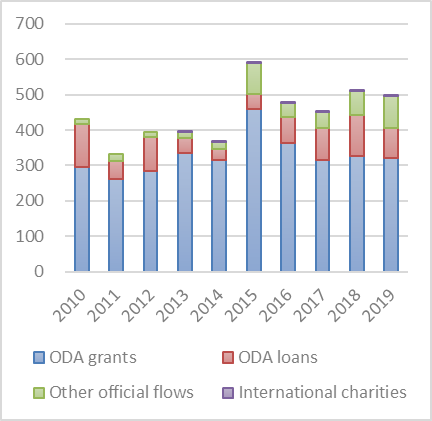 Маблағгузории шарикони рушд (1)
Саҳми нисбатан хурд (аммо муҳим)
Шубҳаовар аст, ки ба таври назаррас афзоиш ё зиёдтар имтиёзнок шавад
Муҳим аст, ки ба тарзи катализатор истифода шавад:
Дастгирии Ҳукумати ҶТ дар иҷроиши ислоҳотҳои асосӣ;
Маблағгузории лоиҳаҳои асосии сармоягузорӣ;
Сафарбар кардан ё истифода бурдани дигар сарчашмаҳои молиявӣ, махсусан сармоягузориҳои бахши хусусӣ
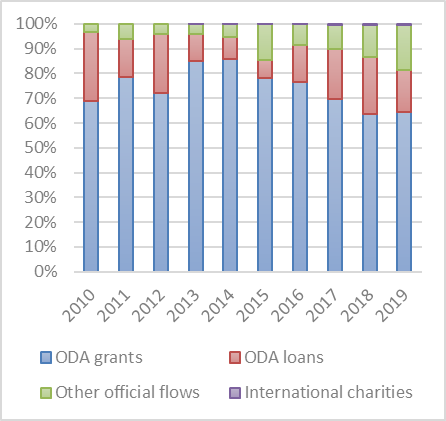 [Speaker Notes: As explained, small share of overall gap
	yet important

Unlikely to increase (graphs)

Spend in a clever way:
Key reforms
Key projects
Leverage whenever posible, including blending.]
Маблағгузории шарикони рушд (2)
Имконияти маҳдуди афзоиши ҷараёнҳои имтиёзнок (КРР)
Ба ҳадди ақал расонидани таъсири захираҳои мавҷудаи шарикони рушд бо истифодаи он бо роҳи каталитикӣ
Ӯҳдадор намудани шарикони рушд пешбинӣ намудани маблағгузорӣ мувофиқи рӯзномаи ислоҳот/нақшаи корӣ
Тавсеаи маблағгузории имтиёзнок дар доираи маҳдудият ва иҷроиши стратегияи идоракунии қарз
Идомаи музокирот бо ХБА барои боз кардани сармоягузориҳо аз шарикони рушд.
Бо машварат бо ҷонибҳои манфиатдори рушд таҳияи руйхати (муайян ва афзалиятноки) сармоягузориҳои дорои потенсиали баланди рушд.
Дар асоси руйхат, истифодаи маблағгузории омехта ва ҳамкории бахшҳои давлативу хусусӣ барои васеъ намудани сармоягузориҳои калидӣ
[Speaker Notes: Examples: 
.]
Молияи бахши хусусӣ (1)
Манбаи асосии маблағгузорӣ барои рушд ва фарқияти калонтарин
Бахши хусусии ватанӣ ва сармоягузории мустақими хориҷӣ маҳдуданд бинобар:
Рақобат бо бахши ғайрирасмӣ (имконияти ба расмият даровардан)
Сатҳ ва маъмурияти андоз, аз ҷумла имтиёзҳое, ки рақобатро коҳиш медиҳанд
Инфрасохтор (ҳамлу нақл, дастрасӣ ба барқ, ғ.)
Заъфи бозори молиявӣ ва дастрасӣ ба молия
Набудани стратегияи возеҳ барои ифода ва сафарбар кардани саҳми бахши хусусӣ ба СМР
Интиқоли маблағҳо аз муҳоҷирони корӣ ба Тоҷикистон назаррас, аммо иқтидори молиявии он ҳанӯз пурра истифода нашудааст:
Таҳияи маҳсулоти молиявӣ
зиёд намудани арзиши изофӣ тавассути баланд бардоштани малака ва омӯзонидан
Баланд бардоштани самаранокии муҳоҷират
[Speaker Notes: Private finance:
Largest gap

Complex set of problems:
	Constrains
	Do we have an strategy nad are we working together?

Remittances: very large flows, but not well exploited. Serves as an example]
Молияи бахши хусусӣ (2)
Нақши бахши хусусӣ дар рушд пурра ифода нашудааст
Таҳияи ақида ва стратегия барои то ҳадди аксар расонидани саҳми бахши хусусӣ ба рушд. Стратегия бояд монеаҳоро (дар поён овардашуда) муайян ва барои ҳалли онҳо чораҳо пешниҳод намояд. 
Гурӯҳи кории СРМ оид ба маблағгузории ҲРУ метавонад барои муҳокимаи чунин стратегия фазо фароҳам орад
Идоракунии заиф, сатҳ ва маъмурияти андоз, фазои соҳибкорӣ ва сармоягузориро маҳдуд мекунад
Таҳияи стратегия барои ҳавасмандкунии расмигардонии иқтисодиёт.
Сармоягузорӣ ба рақамисозии хадамоти андоз ва дигар корхонаҳо барои сабук кардани бори андозӣ.
Дар якҷоягӣ бо стратегияи коҳиши бахши ғайрирасмӣ (дар поён), аз байн бурдани имтиёзҳои андозии ҷудогона ва ҳавасмандкунии корхонаҳои хурду миёна ва соҳибкорон баҳри баланд бардоштани рақобатпазирии бахши расми
Заъфи бозори молиявӣ дастрасиро ба молия маҳдуд месозад
Баланд бардоштани эътимод ба бахши бонкӣ. Бояд ба қабули маҳсулоти ҳамёни электронии охирин такя кард.
Баррасии усулҳои баланд бардоштани дастрасӣ ба хидматрасонии суғурта барои корхонаҳои хурду миёна ва соҳибкорон
Ҳавасмандгардонии рушди маҳсулот барои дастгирии кӯшишҳои ба расмият дарории фаъолияти соҳибкорӣ ва  бартараф намудани фарқият байни маблағгузории хурд ва молияи тиҷоратӣ.
Инфрасохтори заиф ба фаъолияти бахши хусусӣ монеа ва дастрасиро ба бозорҳо маҳдуд мекунад
Таҳияи руйхати лоиҳаҳои асосӣ ва омӯхтани имконияти баланд бардоштани самаранокии ҳамкории бахшҳои давлатию хусусӣ ва маблағгузории омехта
Ғайрирасмият
Мусоидат ба гузаронидани бахши хусусӣ ба фаъолияти расмӣ. Моделҳои дар кишварҳои дигар истифодашударо омӯхта, ҳавасмандкуниро бо дастрасии осон ба хидматрасониҳои рақамӣ муттаҳид сохтан. Ҳавасмандкунӣ метавонад шаклҳои гуногун дошта бошад, на танҳо фискалӣ.
Маҳдудияти сармоягузориҳои мустақими хориҷӣ ва лоиҳаҳои ҳамкориҳои бахшҳои давлативу хусусӣ
Беҳтар кардани муҳити соҳибкорӣ бо риояи дигар амалҳо дар ин ҷадвал бояд ба боз кардани сармоягузориҳои мустақими хориҷӣ мусоидат кунад.
Баррасии истифодаи маблағгузории омехта ва ҳамкориҳои бахши давлативу хусусӣ барои ҷалби сармоягузориҳои калидӣ.
Баланд бардоштани тавонмандӣ дар сохторбандии ҲБДХ ва омӯхтани моделҳои мубодилаи хатарҳои лоиҳаҳои ҲБДХ, ки метавонанд дар Тоҷикистон татбиқ карда шаванд.
Истифода и нопурраи потенсиали молиявии интиқоли маблағҳо, арзиши иловагии камбизоат ва системаи камсамари муҳоҷират
Дар асоси мисолҳои кишварҳои дигар, таҳияи лоиҳаҳои озмоишӣ барои ҳавасмандгардонии истифодаи интиқоли маблағ барои сармоягузорӣ.
Барқарорсозии эътимод ба бонкҳои тиҷоратӣ 
Баландбардории малакаҳо дар асоси стандартҳои байналмилалӣ, омӯзиши забонҳо ва эътироф кардани малакаҳои азхудкардашуда.
Афзоиши самаранокӣ ва ташкили ҷараёни муҳоҷират тавассути хидматрасонии рақамӣ. Омӯхтани бозорҳои нави меҳнат ва фароҳам и имкониятҳои кор дар хориҷа.
[Speaker Notes: Examples:

E government in Estonia]
Чаҳорчӯбаи институтсионалӣ (1)
Механизмҳои ҳамоҳангсозӣ ва мониторинг бояд хуб муттаҳид карда шаванд:
Иштироки васеъ, фарогирӣ, шаффофият ва ҳисоботдиҳандагӣ 
Маълумоти сифатнок аз системаҳои мониторинг. 
Механизмҳои мавҷудаи ҳамоҳангсозӣ дар Тоҷикистон платформаи хубро барои барпо намудани системаи муассиртар фароҳам меоранд :
Таваҷҷӯҳ ба амалисозии сохтор тавассути ташкили Гурӯҳҳои гуногуни корӣ баҳри иҷроиши СМР ва таҳияи супоришҳои техникии инфиродӣ ва нақшаҳои корӣ барои ҳар яки онҳо
Дар заминаи механизмҳо ва системаҳои мавҷуда бояд раванди ягонаи банақшагирии миллӣ таъсис дода шавад:
Буҷети ба сиёсат асосёфта, машқҳои хароҷот ва тавассути стратегияҳои соҳавӣ ва зермилалӣ таҳия шуда
Чаҳорчӯбаи институтсионалӣ (2)
Ҳамоҳангсозӣ ва муколама бо ҷонибҳои манфиатдори рушд
Фаъол сохтани ГК-и назди СМР, тасдиқ намудани супоришҳои техникӣ ва нақшаҳои корӣ барои солҳои наздик 
Баланд бардоштани иқтидори ВРИС барои иҷрои нақшҳо ҳамчун котиботи СМР
Камбудии муносибати дастаҷамъи дар банақшагирӣ ва маблағгузории рушд
Таҳия ва ба роҳ мондани банақшагирӣ ва маблағгузории миллӣ, ки механизми ҳамоҳангсозӣ ва банақшагирии институтсионалиро дар чаҳорчӯбаи ягона муттаҳид месозад, аз ҷумла воситаҳо ва қобилият барои қонеъ кардани ниёзҳои маблағгузорӣ ва мониторинги пешрафт мутобиқи ҳадафҳо.
Мониторинг ва арзёбии сусти ҳадафҳои рушд, таъхир дар милликунонии нишондиҳандаҳои ҲРУ ва нишондиҳандаҳои нопурра муайяншуда
Фаъол намудани ГК 13 оид ба мониторинг ва истифодаи он барои баррасии сохтори мавҷудаи мониторинг ва чаҳорчӯбаи нишондиҳандаҳо, муайян кардани камбудиҳо ва ҷустуҷӯи роҳҳои ҳалли муколама бо ҷонибҳои манфиатдори рушд 
Маълумоти нокифоя нисбати маблағгузории рушд
Ба расмият даровардани ГК оид ба маблағгузорӣ, тасдиқи супориши техникӣ ва рӯзномаи кор, аз ҷумла: методологияи баҳодиҳии ҷараёни маблағгузории рушд; таҳияи стратегияи баланд бардоштани саҳми бахши хусусӣ ба рушд. Навсозии системаи идоракунии кумакҳо
[Speaker Notes: Examples]
Хулосаҳои ҷамъбастӣ
Ҳалли ягона ва фавран нест:
Расидан ба сатҳи хароҷоти давлатӣ, ки дар СМР пешниҳод шудааст, душвор хоҳад буд. Баъзе иимконият барои баланд бардоштани самаранокӣ ва зиёд кардани қарзи иловагӣ шояд дастрас шавад, вале хароҷоти давлатӣ асосан аз рушди иқтисодӣ вобаста хоҳад буд
Маблағгузорӣ аз шарикони рушд инчунин иқтидори маҳдуди рушдро нишон медиҳад ва фазо барои дастрасӣ ба маблағгузории имтиёзнок метавонад боз ҳам коҳиш ёбад. Ҳамчун катализатор истифода бурдан муҳим мебошад.
Молияи бахши хусусӣ варианти дорои иқтидори зиёдтар мебошад, аммо маҷмӯи мураккабтарини монеаҳоро низ дар бар мегирад
Банақшагирии муттаҳидшуда ва ба далелҳо асосёфта лозим аст, ки амалҳоро дар соҳаҳои гуногун ифода кунад ва бо масъалаҳои зерин ҳисоб карда шавад :
Ӯҳдадории қавии шарикони рушд (дастгирии лоиҳаҳо ва ислоҳотҳои калидӣ).
Ҳамоҳангсозӣ байни тамоми ҷонибҳои манфиатдори рушд (ҳамаи ҷонибҳо – дар асоси Шӯрои Миллии Рушд - СМР).
Системаи қавии мониторинг.
Қадамҳои оянда
Ҷамъ намудани фикру мулоҳизаҳои ҷонибҳои гуногуни манфиатдор
Кори гурӯҳӣ
Машваратҳо/вохуриҳо
Шарҳҳо
Ҷамъбасти харитаи роҳ
Ҷараёнҳои молиявӣ
Молияи шарикони рушд
Молияи бахши хусусӣ
Молияи давлатӣ
Самаранокии тақсимоти буҷет
Идомаи иҷроиши стратегияи ислоҳоти ИМД
Ҳалли масъалаи ғайримарказикунӣ ва муайян намудани модели банақшагирии буҷет, ки тавонад равияи банақшагирии буҷет, тақсимот ва ислоҳоти баҳисобгириро пайванд  намояд.
Ҷамъоварии даромад ва самаранокии ҷамъоварии андоз
Идомаи стратегияи ислоҳоти ИМД ва тақвияти Шӯрои ҳамоҳангсозии ИМД.
Таҳлили имкониятҳо барои васеъ кардани заминаи андозбандӣ.
Таҳияи стратегия барои ҳавасмандкунии расмигардонии иқтисодиёти ғайрирасмӣ.
Сатҳи қарз ҷалби қарзҳои навро маҳдуд месозад 
Оғоз ва идомаи гуфтушунидҳои нисбати таҷдиди қарз бо кредиторони калон дар доираи Трасти нигоҳдории офатҳои табии ва фалокатҳои ХБА
Вусъат додани гуфтушунид бо кредиторон берун аз клуби Париж, алалхусус Чин
Ба имзо расонидани Фонди васеи қарзии ХБА баҳри дастрасӣ ба маблағгузории мусоидтар
Даромад аз содирот
Анҷоми лоиҳаҳои инфрасохтор ва аҳдҳои тақсимоти барқ.
Паҳн намудани маълумоти молиявӣ ва ҷараёни харид нисбати лоиҳаи Роғун барои арзёбии хатарҳо ва мусоидат ба дастрасӣ ба сармоягузорони дигар
Тафовути хароҷот дар бахши иҷтимоӣ (маориф, тандурустӣ ва ҳифзи иҷтимоӣ) 
Ҳисоб намудани эҳтиёҷоти маблағгузорӣ дар бахши иҷтимоӣ ва муайян кардани имконоти зиёд кардани хароҷоти давлатӣ ва хусусӣ. Дар марҳилаи дуввум, таҳияи стратегияи баланд бардоштани хароҷот.
Имконияти маҳдуди афзоиши ҷараёнҳои имтиёзнок (КРР)
Ба ҳадди ақал расонидани таъсири захираҳои мавҷудаи шарикони рушд бо истифодаи он бо роҳи каталитикӣ
Ӯҳдадор намудани шарикони рушд пешбинӣ намудани маблағгузорӣ мувофиқи рӯзномаи ислоҳот/нақшаи корӣ
Тавсеаи маблағгузории имтиёзнок дар доираи маҳдудият ва иҷроиши стратегияи идоракунии қарз
Идомаи музокирот бо ХБА барои боз кардани сармоягузориҳо аз шарикони рушд.
Бо машварат бо ҷонибҳои манфиатдори рушд таҳияи руйхати (муайян ва афзалиятноки) сармоягузориҳои дорои потенсиали баланди рушд.
Дар асоси руйхат, истифодаи маблағгузории омехта ва ҳамкории бахшҳои давлативу хусусӣ барои васеъ намудани сармоягузориҳои калидӣ
Нақши бахши хусусӣ дар рушд пурра ифода нашудааст
Таҳияи ақида ва стратегия барои то ҳадди аксар расонидани саҳми бахши хусусӣ ба рушд. Стратегия бояд монеаҳоро (дар поён овардашуда) муайян ва барои ҳалли онҳо чораҳо пешниҳод намояд. 
Гурӯҳи кории СРМ оид ба маблағгузории ҲРУ метавонад барои муҳокимаи чунин стратегия фазо фароҳам орад
Идоракунии заиф, сатҳ ва маъмурияти андоз, фазои соҳибкорӣ ва сармоягузориро маҳдуд мекунад
Таҳияи стратегия барои ҳавасмандкунии расмигардонии иқтисодиёт.
Сармоягузорӣ ба рақамисозии хадамоти андоз ва дигар корхонаҳо барои сабук кардани бори андозӣ.
Дар якҷоягӣ бо стратегияи коҳиши бахши ғайрирасмӣ (дар поён), аз байн бурдани имтиёзҳои андозии ҷудогона ва ҳавасмандкунии корхонаҳои хурду миёна ва соҳибкорон баҳри баланд бардоштани рақобатпазирии бахши расми
Заъфи бозори молиявӣ дастрасиро ба молия маҳдуд месозад
Баланд бардоштани эътимод ба бахши бонкӣ. Бояд ба қабули маҳсулоти ҳамёни электронии охирин такя кард.
Баррасии усулҳои баланд бардоштани дастрасӣ ба хидматрасонии суғурта барои корхонаҳои хурду миёна ва соҳибкорон
Ҳавасмандгардонии рушди маҳсулот барои дастгирии кӯшишҳои ба расмият дарории фаъолияти соҳибкорӣ ва  бартараф намудани фарқият байни маблағгузории хурд ва молияи тиҷоратӣ.
Инфрасохтори заиф ба фаъолияти бахши хусусӣ монеа ва дастрасиро ба бозорҳо маҳдуд мекунад
Таҳияи руйхати лоиҳаҳои асосӣ ва омӯхтани имконияти баланд бардоштани самаранокии ҳамкории бахшҳои давлатию хусусӣ ва маблағгузории омехта
Ғайрирасмият
Мусоидат ба гузаронидани бахши хусусӣ ба фаъолияти расмӣ. Моделҳои дар кишварҳои дигар истифодашударо омӯхта, ҳавасмандкуниро бо дастрасии осон ба хидматрасониҳои рақамӣ муттаҳид сохтан. Ҳавасмандкунӣ метавонад шаклҳои гуногун дошта бошад, на танҳо фискалӣ.
Маҳдудияти сармоягузориҳои мустақими хориҷӣ ва лоиҳаҳои ҳамкориҳои бахшҳои давлативу хусусӣ
Беҳтар кардани муҳити соҳибкорӣ бо риояи дигар амалҳо дар ин ҷадвал бояд ба боз кардани сармоягузориҳои мустақими хориҷӣ мусоидат кунад.
Баррасии истифодаи маблағгузории омехта ва ҳамкориҳои бахши давлативу хусусӣ барои ҷалби сармоягузориҳои калидӣ.
Баланд бардоштани тавонмандӣ дар сохторбандии ҲБДХ ва омӯхтани моделҳои мубодилаи хатарҳои лоиҳаҳои ҲБДХ, ки метавонанд дар Тоҷикистон татбиқ карда шаванд.
Истифода и нопурраи потенсиали молиявии интиқоли маблағҳо, арзиши иловагии камбизоат ва системаи камсамари муҳоҷират
Дар асоси мисолҳои кишварҳои дигар, таҳияи лоиҳаҳои озмоишӣ барои ҳавасмандгардонии истифодаи интиқоли маблағ барои сармоягузорӣ.
Барқарорсозии эътимод ба бонкҳои тиҷоратӣ 
Баландбардории малакаҳо дар асоси стандартҳои байналмилалӣ, омӯзиши забонҳо ва эътироф кардани малакаҳои азхудкардашуда.
Афзоиши самаранокӣ ва ташкили ҷараёни муҳоҷират тавассути хидматрасонии рақамӣ. Омӯхтани бозорҳои нави меҳнат ва фароҳам и имкониятҳои кор дар хориҷа.
Чаҳорчӯбаи институтсионалӣ
Механизмҳои банақшагирӣ ва ҳамоҳангсозӣ
Механизмҳои банақшагирӣ ва ҳамоҳангсозӣ
Ҳамоҳангсозӣ ва муколама бо ҷонибҳои манфиатдори рушд
Фаъол сохтани ГК-и назди СМР, тасдиқ намудани супоришҳои техникӣ ва нақшаҳои корӣ барои солҳои наздик 
Баланд бардоштани иқтидори ВРИС барои иҷрои нақшҳо ҳамчун котиботи СМР
Камбудии муносибати дастаҷамъи дар банақшагирӣ ва маблағгузории рушд
Таҳия ва ба роҳ мондани банақшагирӣ ва маблағгузории миллӣ, ки механизми ҳамоҳангсозӣ ва банақшагирии институтсионалиро дар чаҳорчӯбаи ягона муттаҳид месозад, аз ҷумла воситаҳо ва қобилият барои қонеъ кардани ниёзҳои маблағгузорӣ ва мониторинги пешрафт мутобиқи ҳадафҳо.
Мониторинг ва арзёбии сусти ҳадафҳои рушд, таъхир дар милликунонии нишондиҳандаҳои ҲРУ ва нишондиҳандаҳои нопурра муайяншуда
Фаъол намудани ГК 13 оид ба мониторинг ва истифодаи он барои баррасии сохтори мавҷудаи мониторинг ва чаҳорчӯбаи нишондиҳандаҳо, муайян кардани камбудиҳо ва ҷустуҷӯи роҳҳои ҳалли муколама бо ҷонибҳои манфиатдори рушд 
Маълумоти нокифоя нисбати маблағгузории рушд
Ба расмият даровардани ГК оид ба маблағгузорӣ, тасдиқи супориши техникӣ ва рӯзномаи кор, аз ҷумла: методологияи баҳодиҳии ҷараёни маблағгузории рушд; таҳияи стратегияи баланд бардоштани саҳми бахши хусусӣ ба рушд. Навсозии системаи идоракунии кумакҳо